ANZDATA Epidemiology Fellow
Matthew Sypek
Activity report
Transplant wait listing in Australia
The                 ANZDATA Epidemiology Fellowship
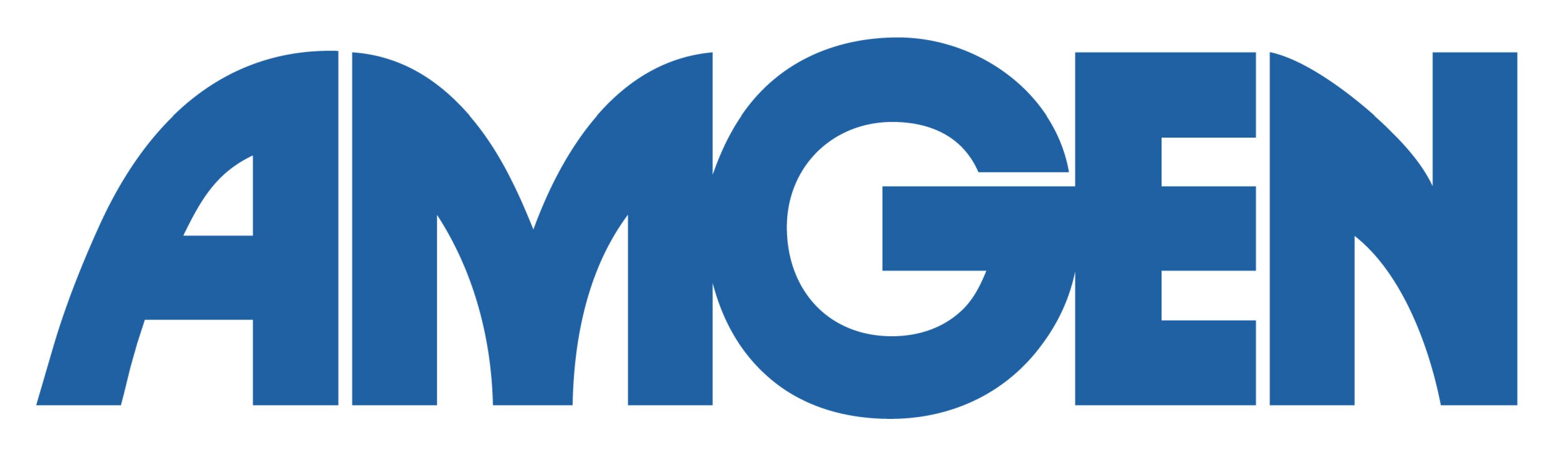 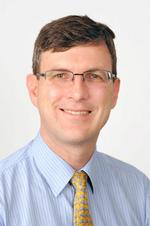 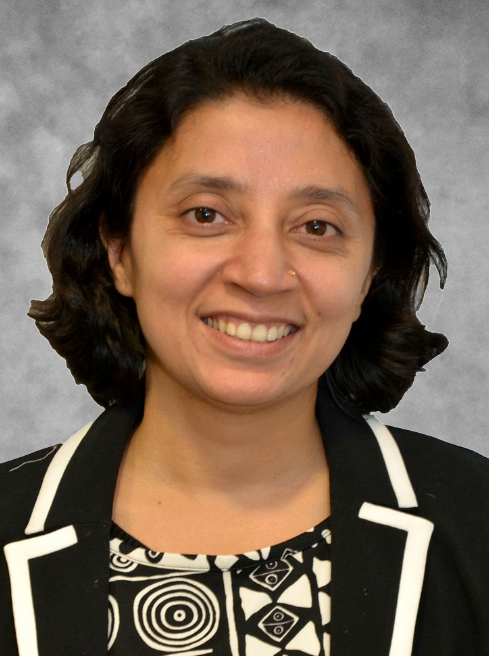 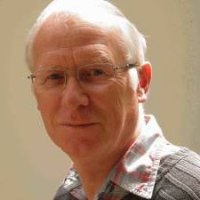 Stephen McDonald 
2001-2005
Andrew Brunskill
2008
Namrata Khanal
2014-2015
Matthew Sypek
2017-
Phil Clayton
2010-2013
Sean Chang
2006-2007
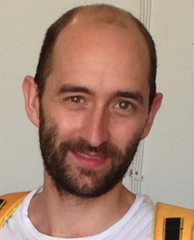 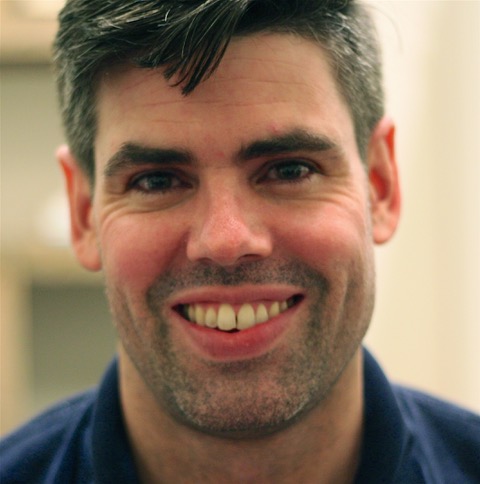 Research
Service Delivery and Development
Wait-listing for Kidney Transplantation in Australia
ESKD
Conservative care
No
Suitable for Transplantation?
Long-term dialysis
Yes
Deceased Donor Wait Listing
Living Donor Transplant
Organ Availability
Treatment of End Stage Kidney Disease
Organ Allocation
Organ Acceptance
Deceased Donor Transplant
ESKD
Conservative care
No
Suitable for Transplantation?
Long-term dialysis
Yes
Deceased Donor Wait Listing
Living Donor Transplant
Organ Non-Utilisation
Community Preferences
Organ Availability
cPRA Modelling
Treatment of End Stage Kidney Disease
HLA Epitopes
Organ Allocation
Ethics of Allocation
Organ Acceptance
Deceased Donor Transplant
ESKD
Conservative care
No
Suitable for Transplantation?
Long-term dialysis
Yes
Deceased Donor Wait Listing
Living Donor Transplant
Organ Non-Utilisation
Community Preferences
Organ Availability
cPRA Modelling
Treatment of End Stage Kidney Disease
HLA Epitopes
Organ Allocation
Ethics of Allocation
Organ Acceptance
Deceased Donor Transplant
Time to Waitlisting
Aims
To determine the factors associated with time to wait listing and time to transplantation for incident RRT patients in Australia 
To determine if time to waitlisting is significantly associated with time to transplant
To determine the factors associated with time from waitlist to transplant
Inclusion/Exclusion
Inclusion criteria:
All incident dialysis patients starting RRT in Australia from July 2006-July 2015 
Exclusion criteria: 
Patients ever wait listed for multi-organ transplant 
Patients who regained native kidney function 
Patients < 18 years of age
Patients >75 years of age 
Outcome
Event = date of first active listing or date of first transplant
Censor = death or date of last follow up
Covariates
Age at starting RRT
Year of starting RRT
Gender
Primary renal disease - categories
Country of Birth - Australia vs other
Ethnic Origin - categories
State at commencing RRT
Co-morbidites
DM, IHD, Lung, PVD,  CVD
History of Cancer
Solid Organ
Skin Cancer 
Smoking status
BMI - Categories 
Late referral 
SES based on postcode 
Remoteness based on postcode at starting RRT
Statistical Methods
Univariate analysis
Non-parametric – Kaplan Meier Survival Curves with Log Rank test of significance
Semi-parametric – Cox Proportional Hazards Regression
Multivariate analysis 
Piecewise Cox Proportional Hazards Model
Please help get the most out of ANZDATA
To read our reports and for more information:
www.anzdata.org.au
If you know what you need:
requests@anzdata.org.au
If you have a question or need some advice:
matthew@anzdata.org.au